So Happy (Coupled) Together
Me and you, and you and me
I’m glad we’re not that far apart, or there might be
Too much recombination be-tween you and me
So happy together
So happy together
Parentals forever
Recombinants never
Oh well, whatever
So happy together!
Yeah….
Imagine me and you, I do,
Genetic linkage ties us tight, it’s only right
Offspring mostly parental type, map units slight
So happy together.
 
We share a chromosome, but whoa!
Some other mutant’s between us, the test cross shows
We’ll need two crossing-overs now, to make him go
While still ending up together!
 

I can see how well I assort with you
In a test cross
Recombinants over total offspring yields m.u.
As alleles move across
I “c” you texting him!
Sad!
The alleles might be 
separated, but the 
genes will stay linked
They got lucky – this is a rare event!
a	c+	b
a+	c	b+
a		b
a	c	b
a	c+	b+
a+		b+
a+	c+	b+
a+	c	b
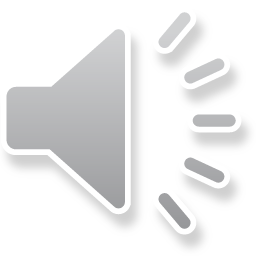